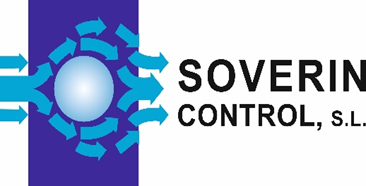 Luz Tricolor PSB/HP-LED/RAG
1
2
4
3
1
2
3
Colour           PSB/DC/24/            PSB/UC/115-230/
-ve (0V)                          N Red                      +ve                              P
Amber                 +ve                              P 
Green                  +ve                              P
HP-LED/RAG
HP-LED/RAG
(24Vdc)
(98-264Vac/dc)
5
(24Vdc)
(98-264Vac/dc)
(24Vdc)
(98-264Vac/dc)
MB1
SOVERIN CONTROL, S.L. Alameda Urquijo, 80 dpto. 7 - 48013 – BILBAO (Vizcaya)
Tfno: +34 94 454 33 33 Fax: +34 94 454 50 77 E-mail: info@soverincontrol.com Pag web: www.soverincontrol.com